PROSTITUTION OF CHILDREN
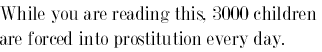 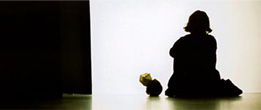 3000 children (boys and girls) are forced into prostitution every day, troughout the world 
more than 1.000.000 children every year and the highest concentration where this happens is in Asia but it is also widely spread in Africa, South and Central America and Eastern Europe. 
in the so-called developed West are more than 700,000 child prostitutes 
the fear of HIV/AIDS make people in search of a prostitue, look for virgins and young children in order to avoid the virus
PROSTITUTION IN A MODERN AND DEVELOPED WORLD
most child prostitutes come from middle class families 
the vast majority of juvenile prostitutes are children whose parents are divorced, deceased, drug addicts, alcoholics or mentally ill 
during the last two decades, the number of children becoming prostitutes in developed countries has tripled, from less than 200,000 in the late 70s to well over half a million today
child prostitutes are often threatened by street violence and by physical, emotional and sexual abuse by their pimps and clients 
according to the Canadian Department of Justice, one in ten incidents of street violence in urban areas is committed against a prostitute under eighteen, while 70% of juneville prostitutes in Britain, admitted that they had been raped an average of 30 times each.
PROSTITUTION IN A DEVELOPING WORLD
children are at an age of between 10 to 18, but, in some cases they have had an age of 6 
the children mostly come from poor, rural families or are homeless children living on the street in some city 
living and working conditions for children that are prostituted are frequently substandard. Such children are commonly poorly paid or unpaid, kept in unsanitary conditions, denied access to proper medical care, and constantly watched and kept subservient through threat of force.
the people who use the services, provided by child prostitues are mostly men but also women are known for practising this 
when they talk about sex, they use simple child-like terms anyone can understand. "Yum-yum" means oral sex. "Boom-boom" means intercourse
the travelling in order to exploit children sexually is well developed 
child sex tourists can think that in another country there are no normal social and moral constraints so they will not accused for having done something bad
the governemnt in a country where this is usual, has a huge potential to do something about the sexual abuse of children
on average 40 percent of the rescued girls return to a life of prostitution.